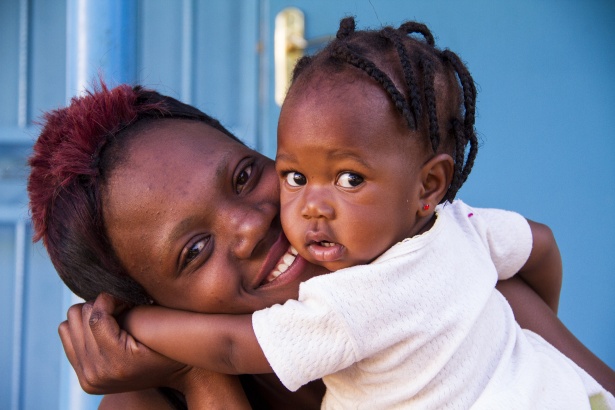 WHO Guidelines to achieve VL suppression in children
Dr Martina Penazzato
Paediatric HIV lead
HIV Hepatitis and STI programme 
WHO Geneva
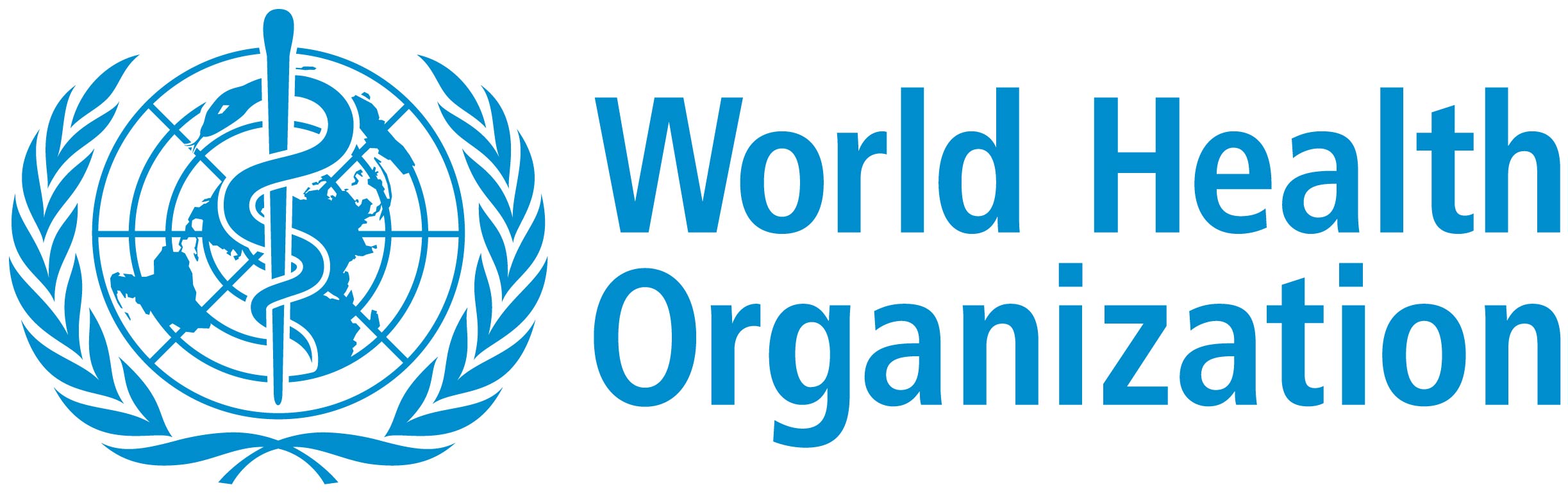 53% of children living with HIV are receiving treatment compared to 68% of adults
Only 950,000 children receiving treatment in 2019
Children living with HIV is declining with reduction in new infections and as children age into adulthood
Most recent data suggest lower numbers in mid-2020
Source: UNAIDS 2020 Estimates
For the benefit of the individual and the programme!
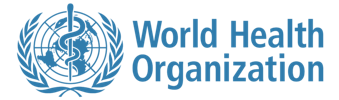 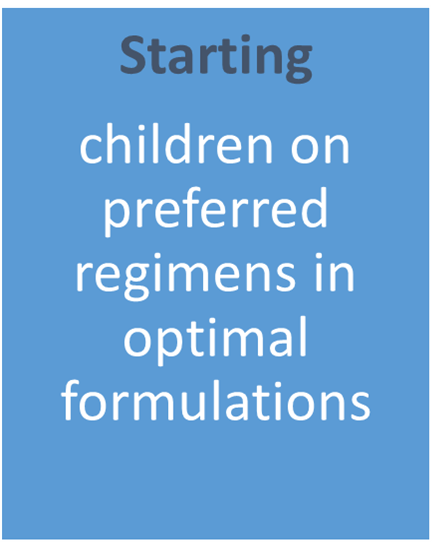 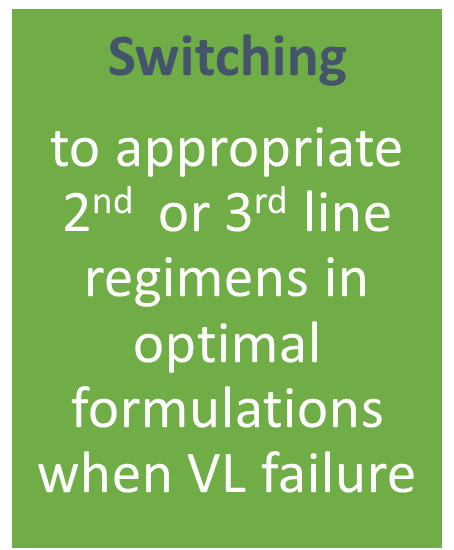 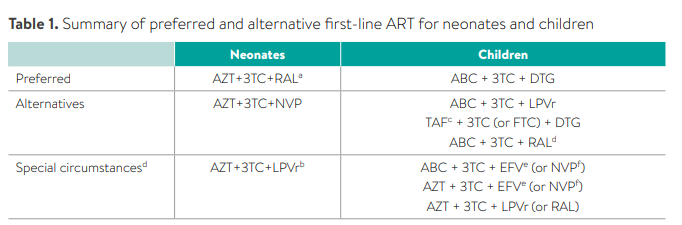 Additional evidence in support of WHO guidelines






Presented @CROI!
WHO Guidelines ALREADY recommend DTG for ALL children in need of 1st or 2nd line ART
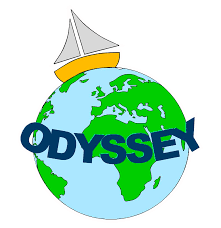 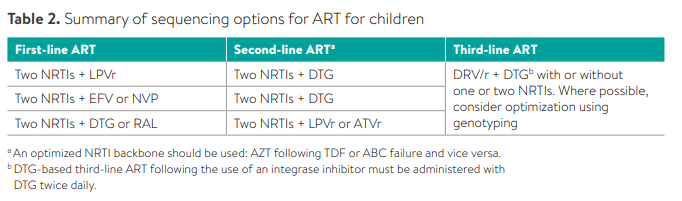 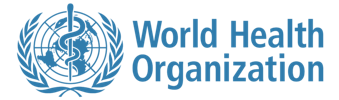 Estimated risk difference
(DTG-SOC)
[95% CI] p-value:
Primary: Total
-8.0%		[-13.5%,-2.6%] p=0.004
-6.8% 	[-12.2%,-1.4%] p=0.01
Per-protocol: Total
Primary: ODYSSEY A
-12.5%	[-20.6%,-4.3%] p=0.003
Per-protocol: ODYSSEY A
-12.6%	[-21.1%,-4.1%] p=0.004
Primary: ODYSSEY B
-4.6%		[-11.8%,2.7%]		p=0.22
Per-protocol: ODYSSEY B
-2.3% 	[-9.5%,4.9%]			p=0.53
-24
-20
-16
-12
-8
-4
0
4
8
12
Difference in proportion with failure
DTG better                                     SOC better
Per protocol analysis over 96 weeks
No significant difference in treatment effects by sex, weight, age, stratification factors, baseline VL or baseline CD4
A/B NI margin
Total NI margin
Turkova et al. CROI 2021
$ Excluding all patients who did not meet eligibility criteria & censoring follow-up in both arms for switch to 3rd agent for protocol deviation, toxicity or pregnancy, or stop of ART for >31 days
Accelerated development of a DTG 10 mg dispersible scored tablet will provide scalable access to a generic pediatric DTG formulation for children under 20kg
It would be possible to take advantage of TxD and associated health benefits and cost savings within a new tender to commence in April 2018
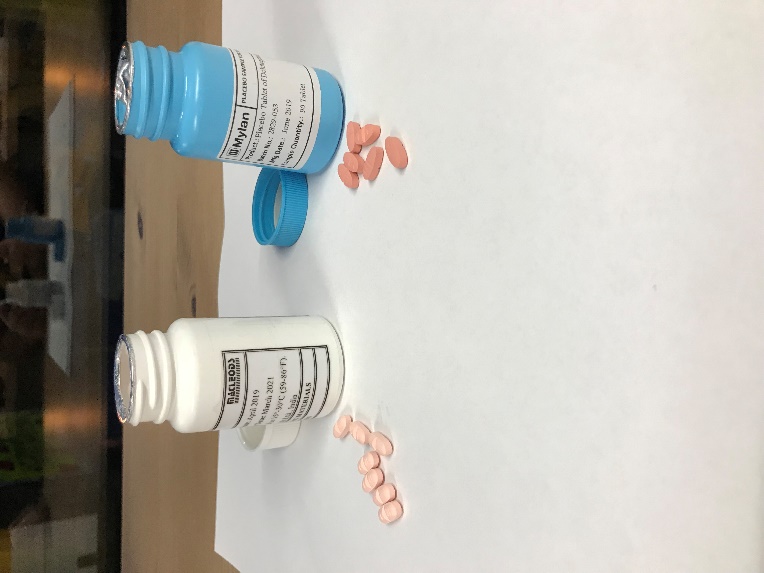 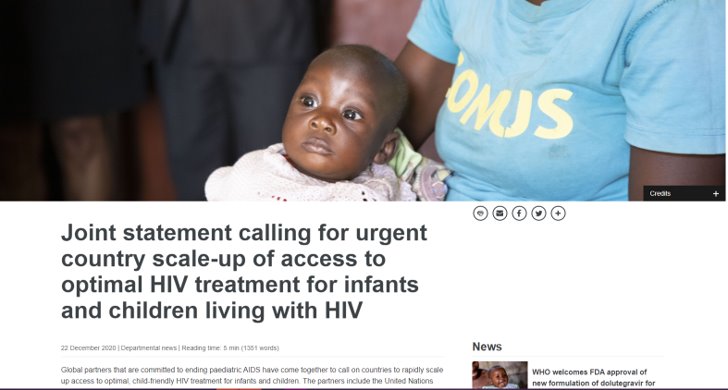 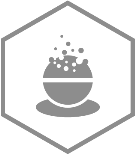 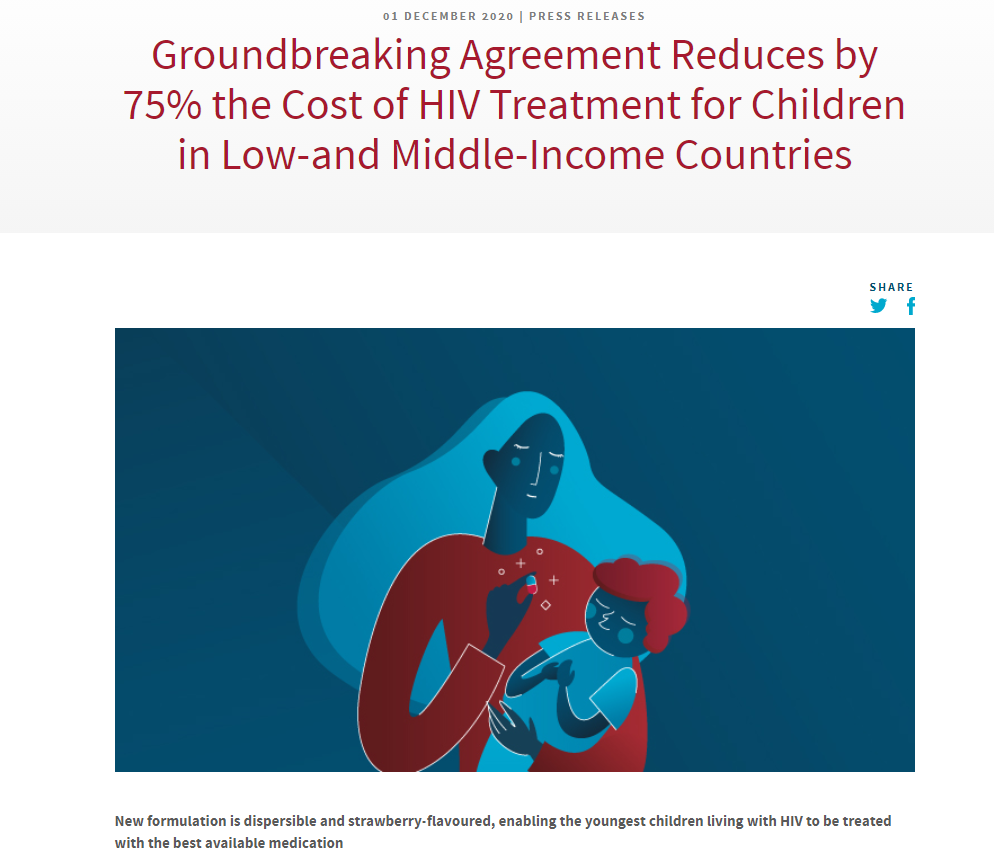 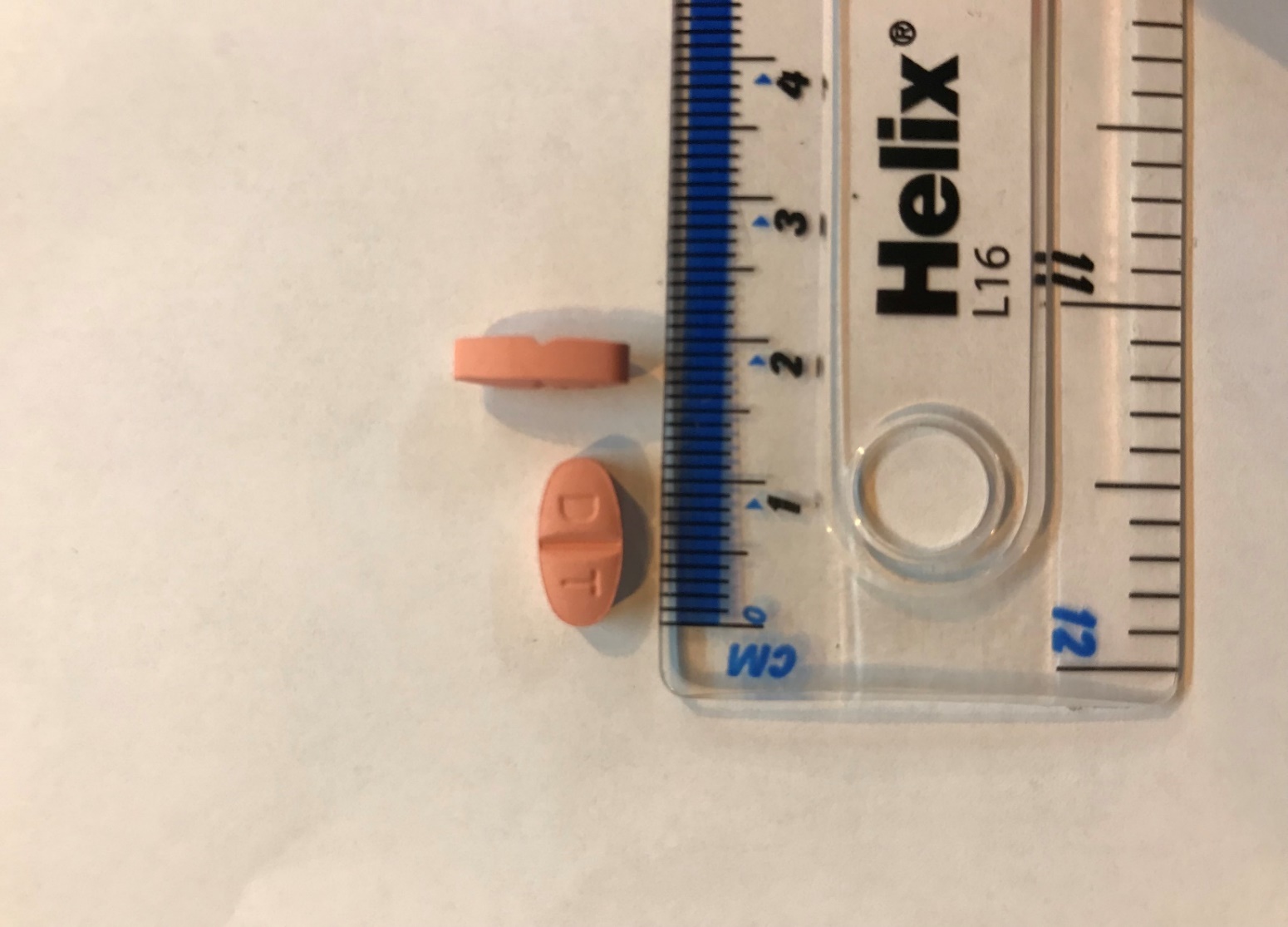 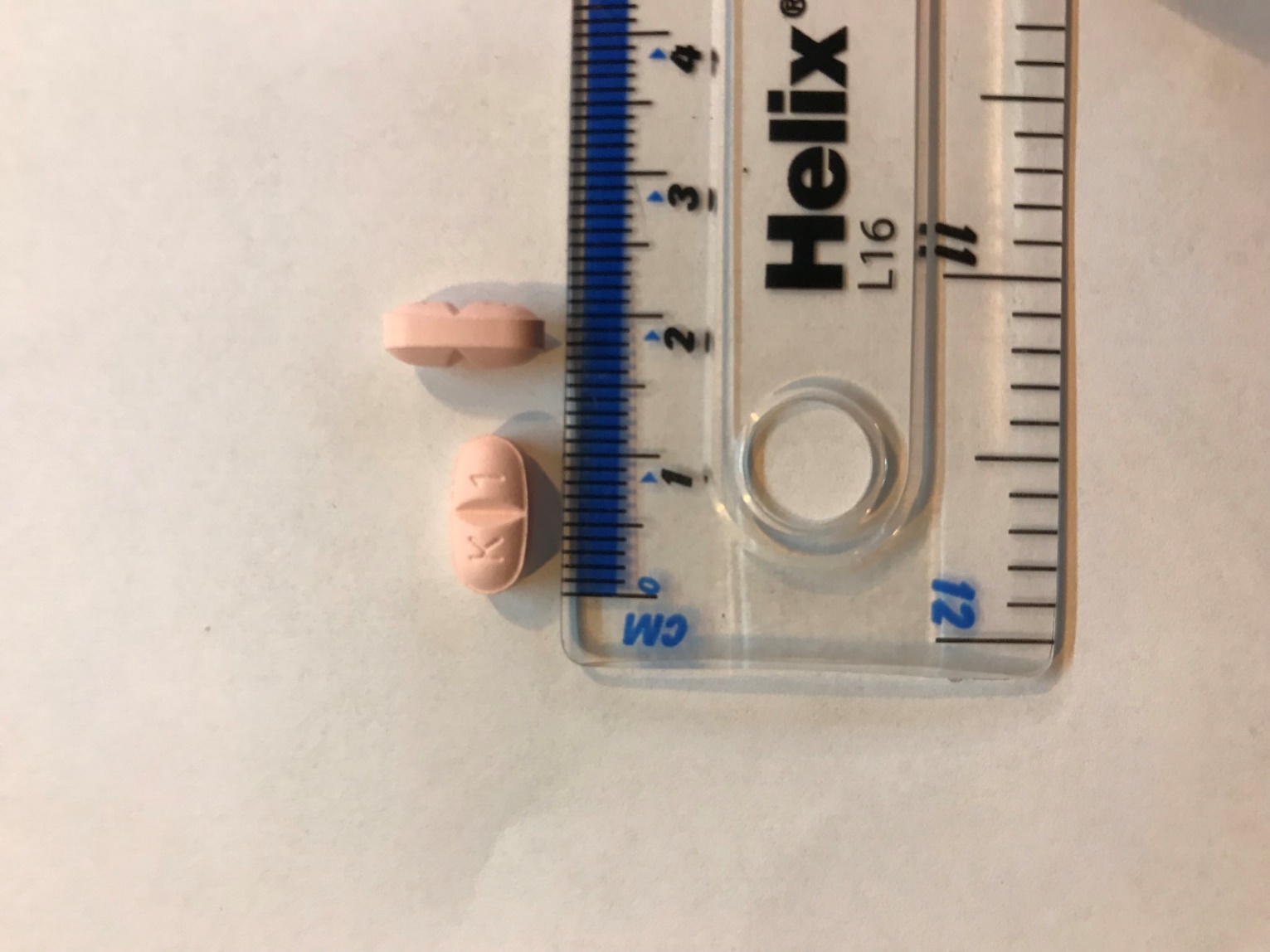 DTG 10mg Dispersible
Courtesy of CHAI
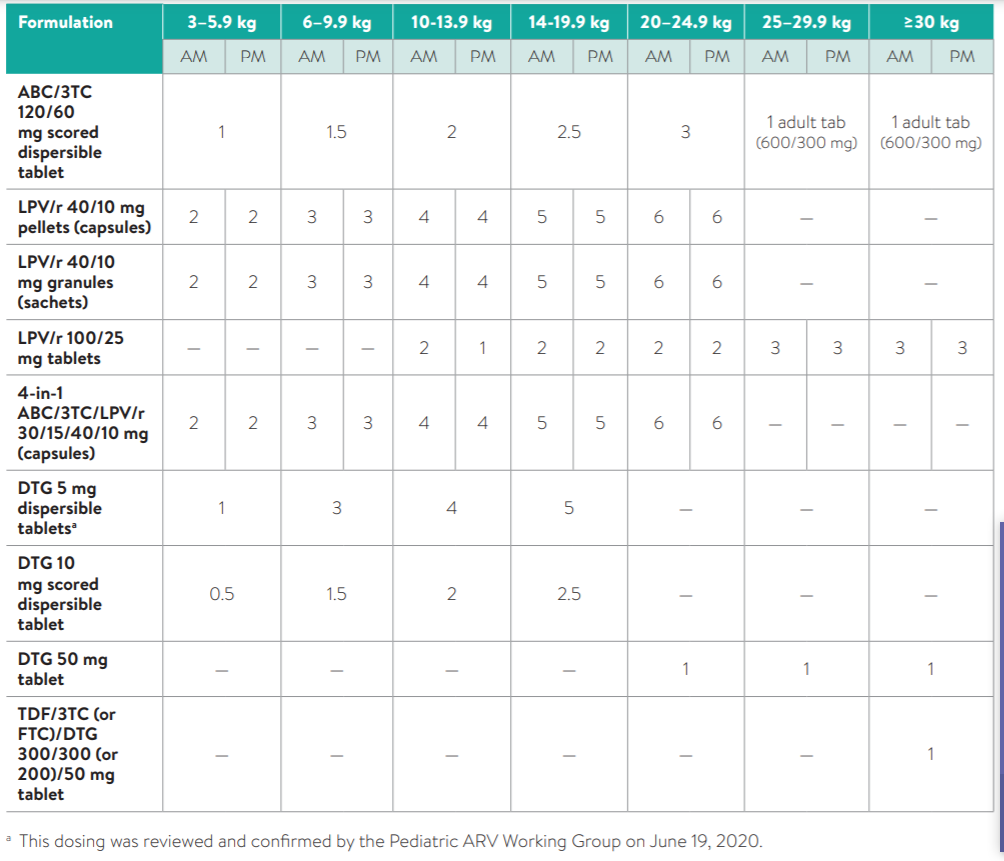 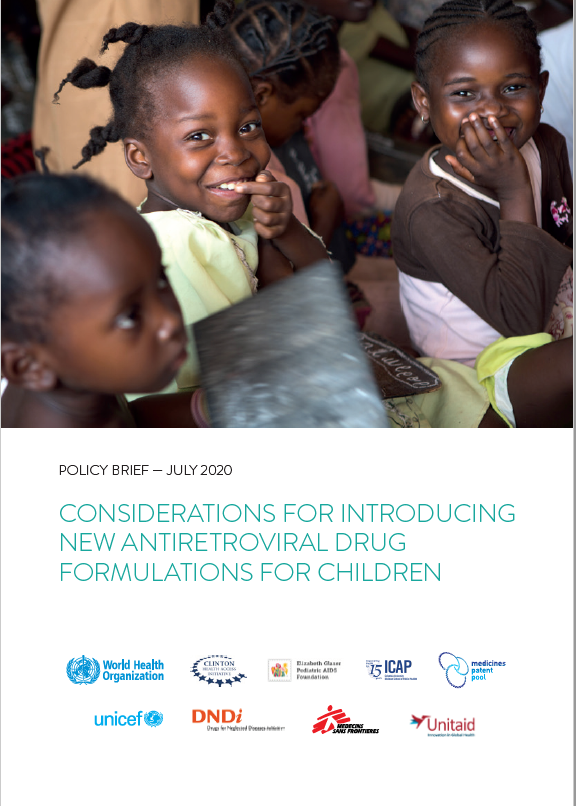 Dosing of DTG below 20 kg is now available and NO FURTHER guidance is needed on the formulations (including BD for children on TB Tx)
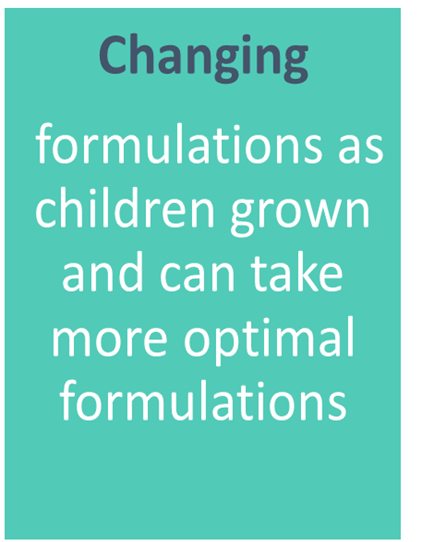 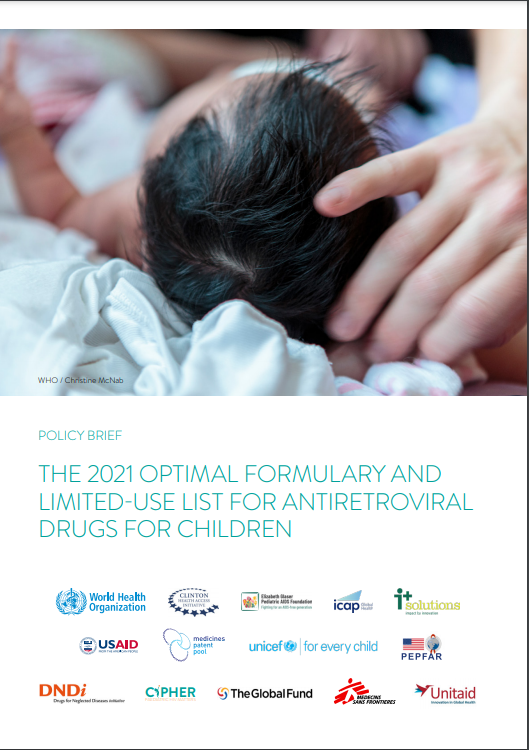 New ARV Optimal Formulary and Limited Use List
Since 2011, the publication of the Optimal Formulary and Limited-use List has provided clear guidance to country programmes, procurement entities and funding agencies on the essential antiretroviral therapy (ART) dosage forms for children needed to deliver WHO-recommended ART regimens for all lines of treatment. 
The products included are regularly reviewed against a specific list of criteria that considers current WHO recommendations, supply constraints and programmatic realities to support programmes in taking a pragmatic approach to implementing WHO guidelines
This sixth edition of the Optimal Formulary and Limited-use List is intended to support the transition and implementation of preferred and alternative ART regimens recommended for infants and children across all lines of treatment.

2021 Optimal formulary Launched today!
2021 Paediatric ARV Optimal Formulary and Limited-use List
DTG
10 mg
Tablet, disp, scored
Tablet, disp, scored
50 mg
NVP
Tablet, disp, scored
ABC/3TC
120/60 mg
50 mg/5mL
3TC
Oral liquid
50 mg/5 mL, 240 mL
AZT
Oral liquid
RAL
100 mg
Granules for suspension
NVP
50 mg/5 mL, 100 mL
Oral liquid
LPV/r
40/10 mg
Oral pellets
LPV/r
100 mg/25 mg
Tablet, heat-stable
DRV
Tablet
75 mg, 150 mg
40/10 mg
Oral granules
RTV
LPV/r
25 mg
Tablet
60/30 mg
AZT/3TC
Tablet, disp, scored
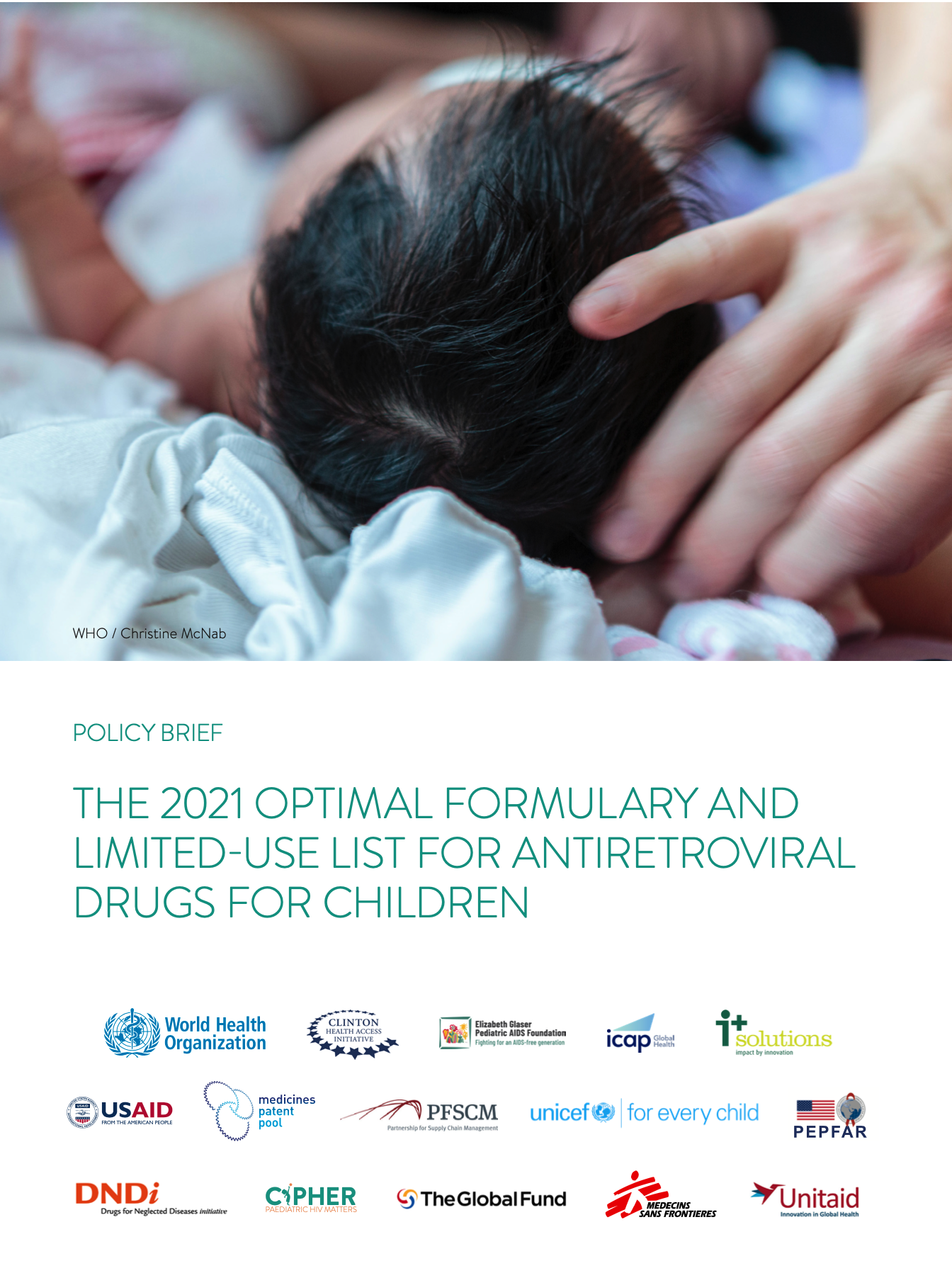 DTG 50 mg for children ≥ 20 kg
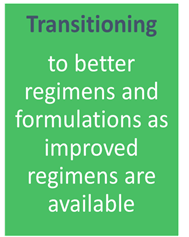 Bacha J et al. HIV Paediatrics Workshop Nov 2020
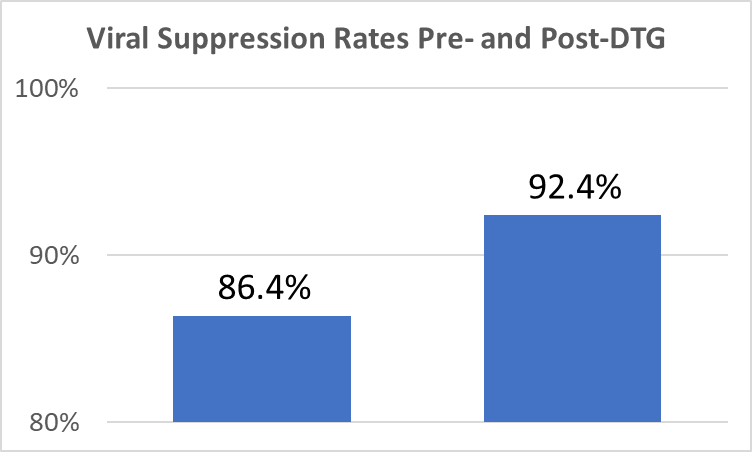 74%
(1254/1703)
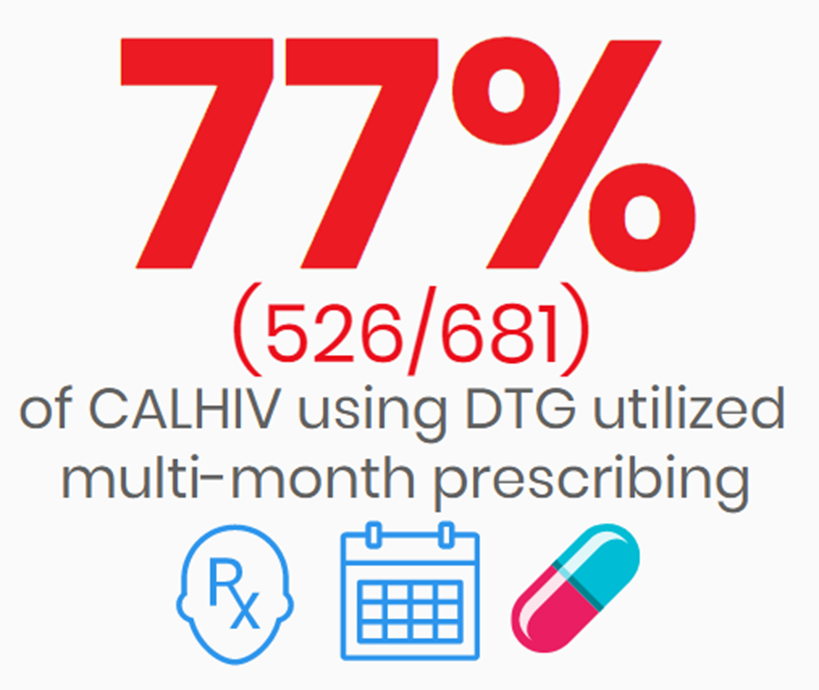 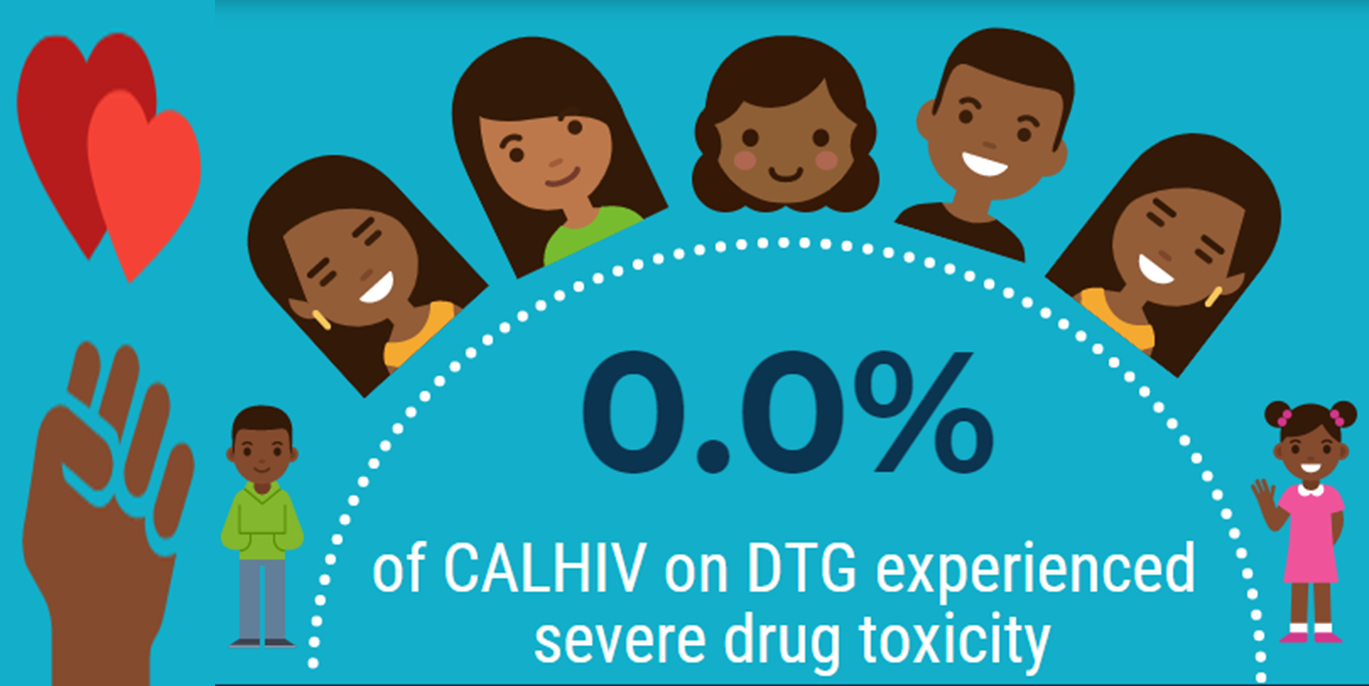 1002/1084
1257/1455
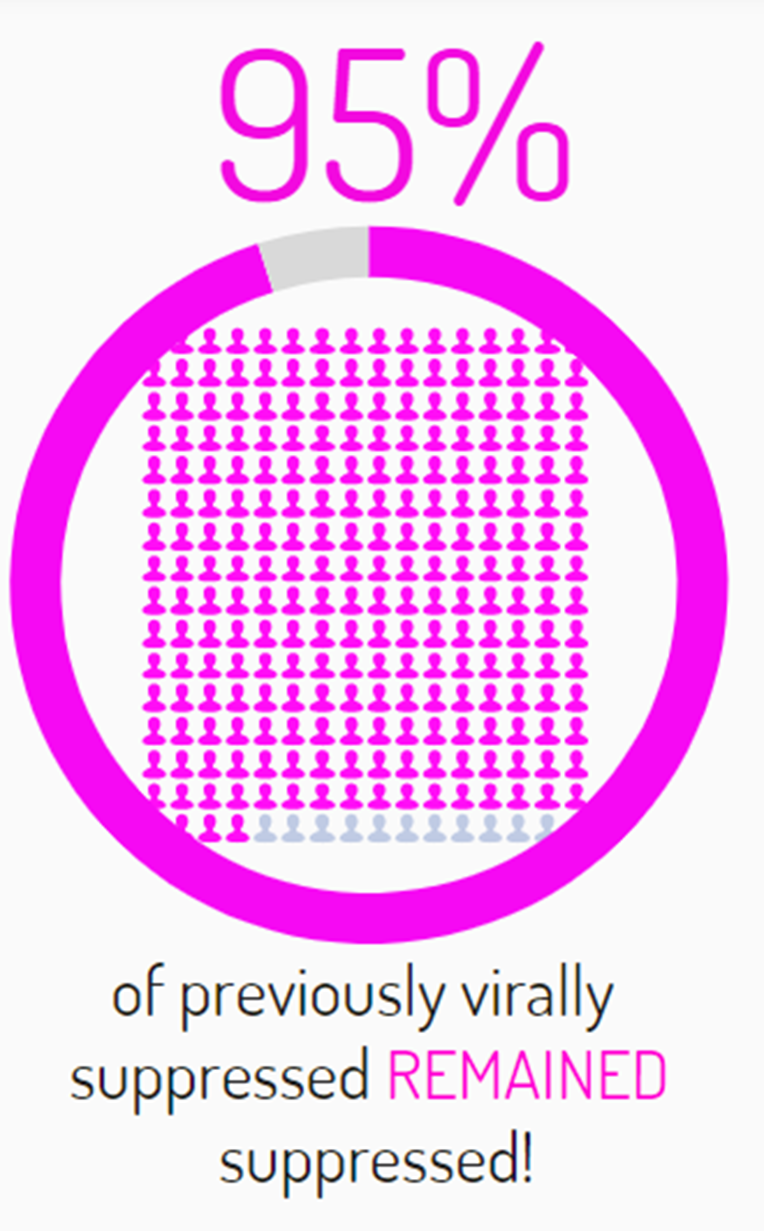 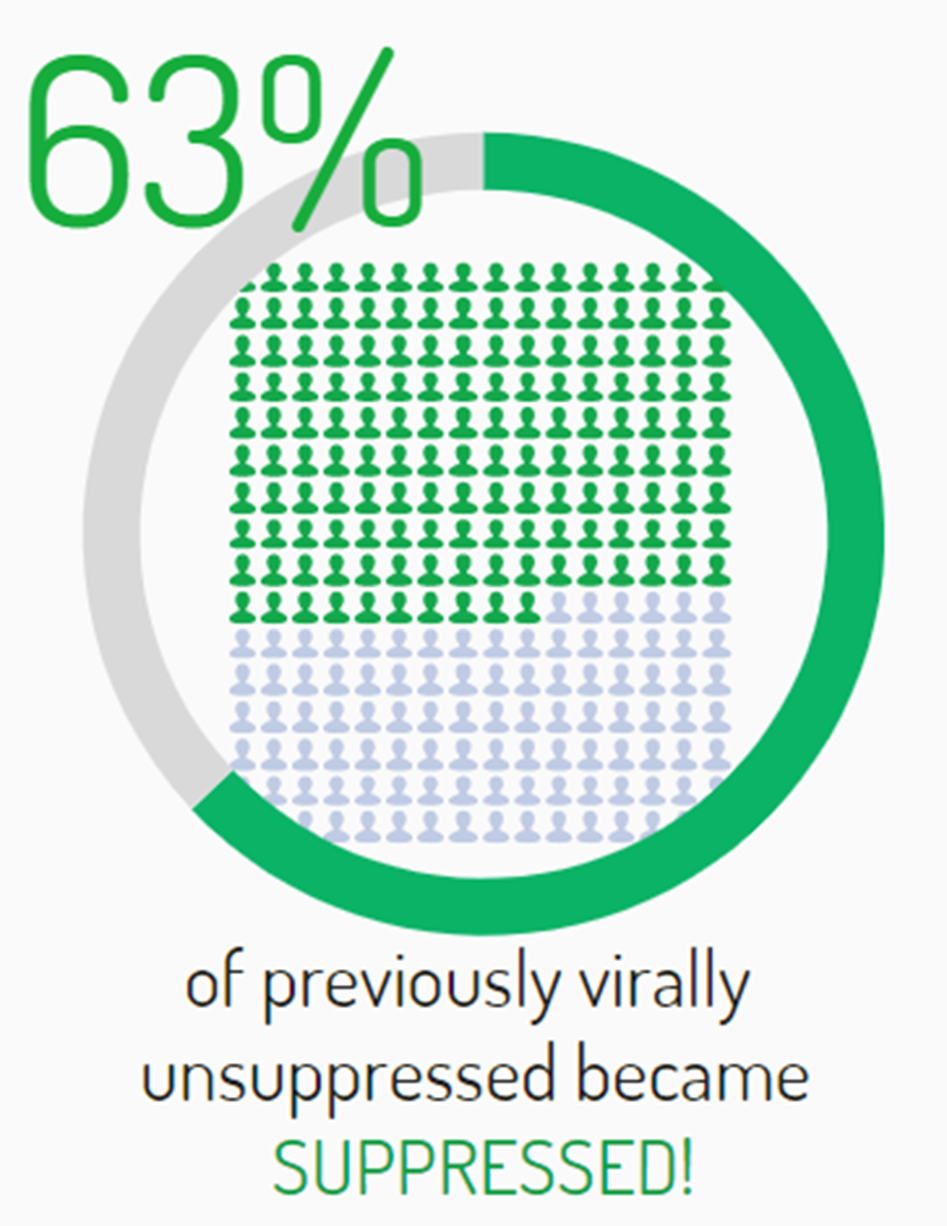 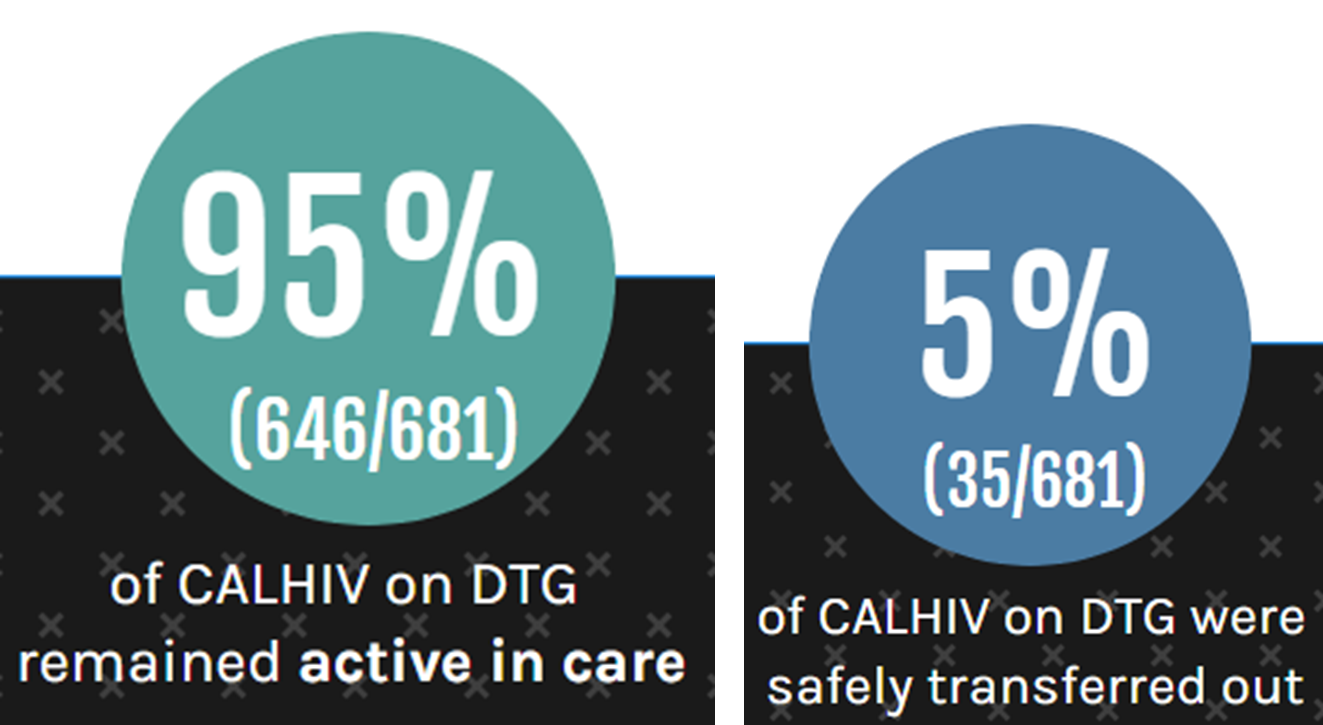 86%
98%
(1674/1703)
2%
(29/1703)
(694/734)
(149/174)
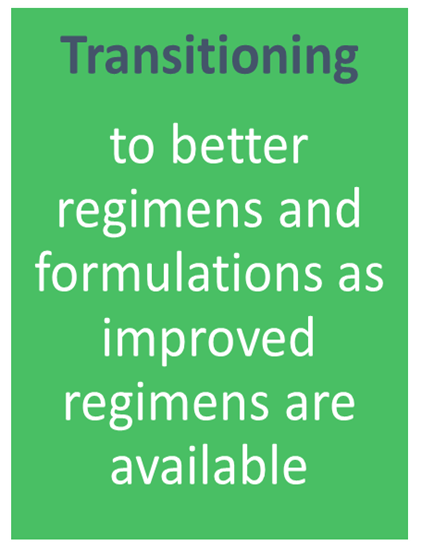 PAWG advice on transition to DTG for children established on 1st or 2nd line ART
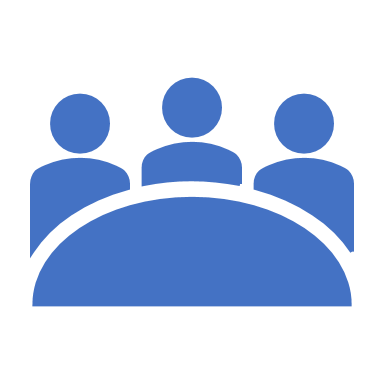 The PAWG encourages rapid transition to DTG-based regimens for ALL infants and children (older than 4 weeks and weighting at least 3 kg) established on 1st and 2nd line ART irrespective of their current regimen. Timing of transition to DTG-based regimens for these infants and children should account for:
Availability and anticipated supply of paeds DTG and, in case of inadequate supplies to provide DTG to all children, the need to prioritize children who most need DTG considering:
The urgency to transition children off NNRTI-based regimens
The importance of transitioning children who need to start TB treatment
The anticipated benefits to transitioning children on LPVr solid formulations, particularly where those continue to present challenges in administration and/or challenges with attaining optimal VL suppression 
Viral load testing is not be considered a precondition to undertaking programmatic or individual transition to DTG-based regimens. While viral load monitoring remains a good practice to deliver appropriate care to children living with HIV, infants and children should not have their transition to DTG delayed due to lack of documented viral load.
Fully endorsed by PAWG in March 2021 and to be included in 2021 WHO ARV Consolidated Guidelines
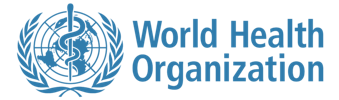 Treatment monitoring in children and adolescents is critical to preserve future treatment options
Timely identification of virological failure and switch to appropriate 2nd line can minimize selection of drug resistance and optimize future treatment optiojn improving overall clinical outcomes in children and adolescents
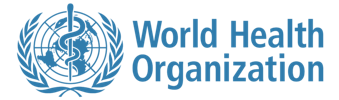 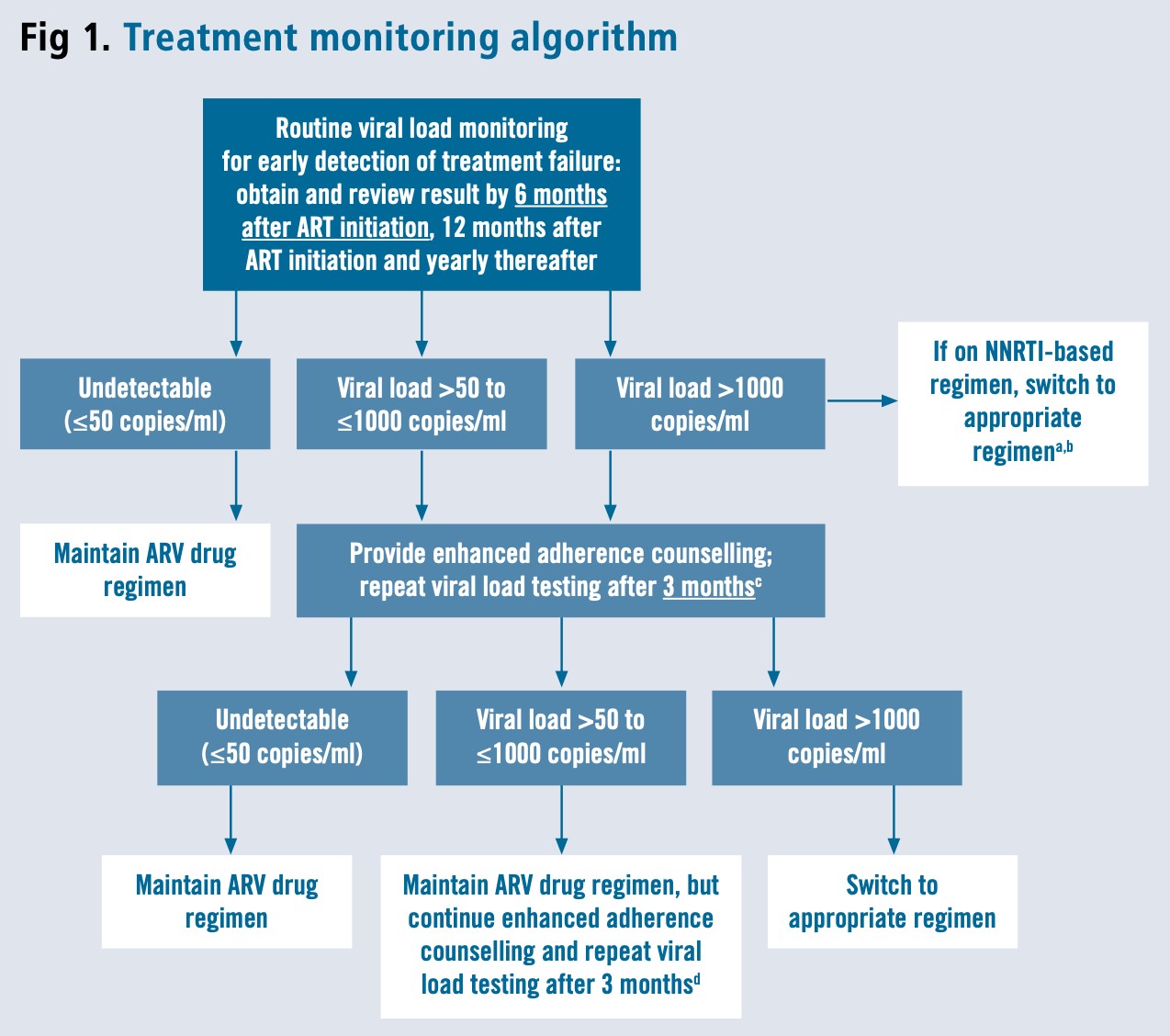 2021 Updated treatment monitoring algorithm
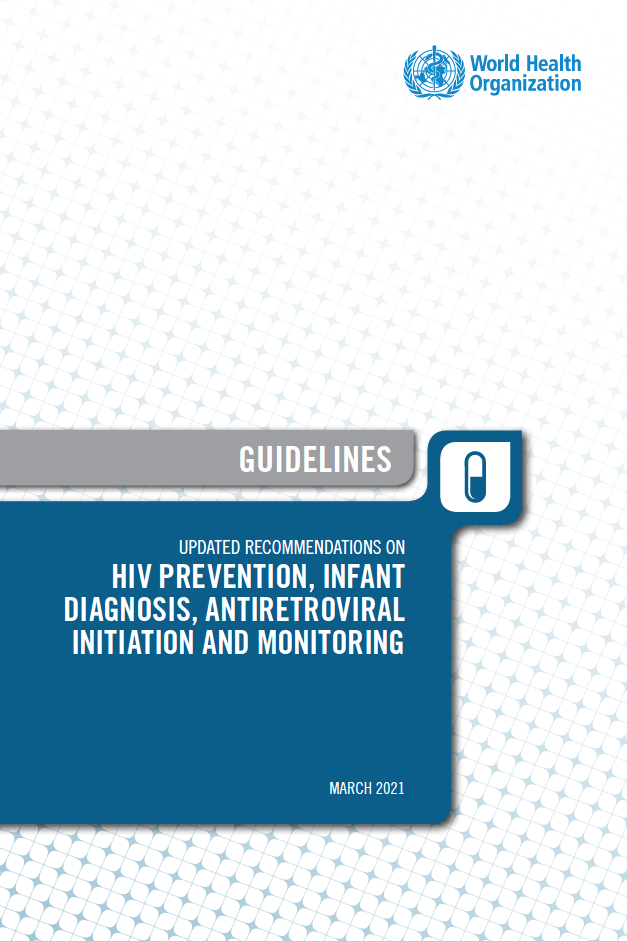 https://apps.who.int/iris/handle/10665/340190
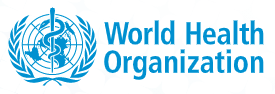 2021 Point-of-care viral load recommendations
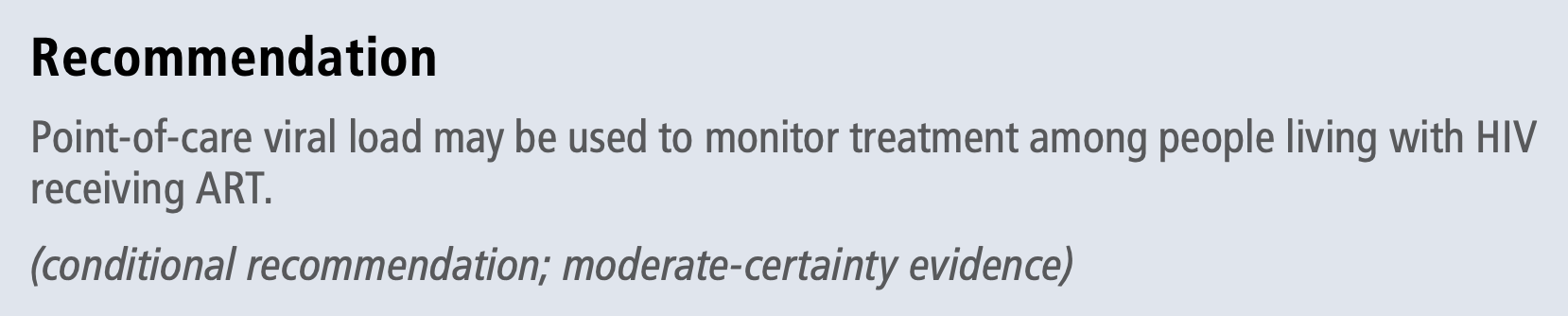 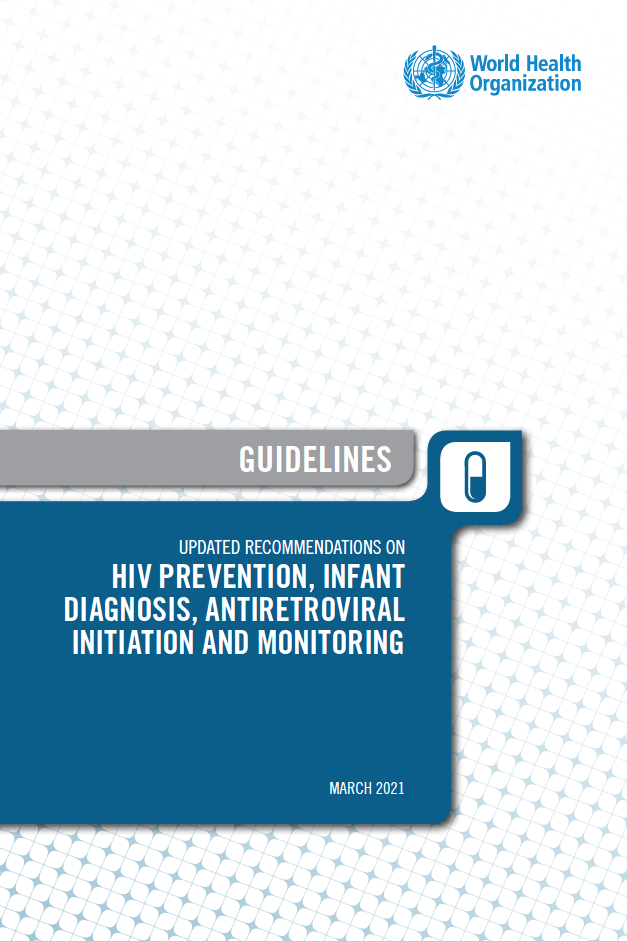 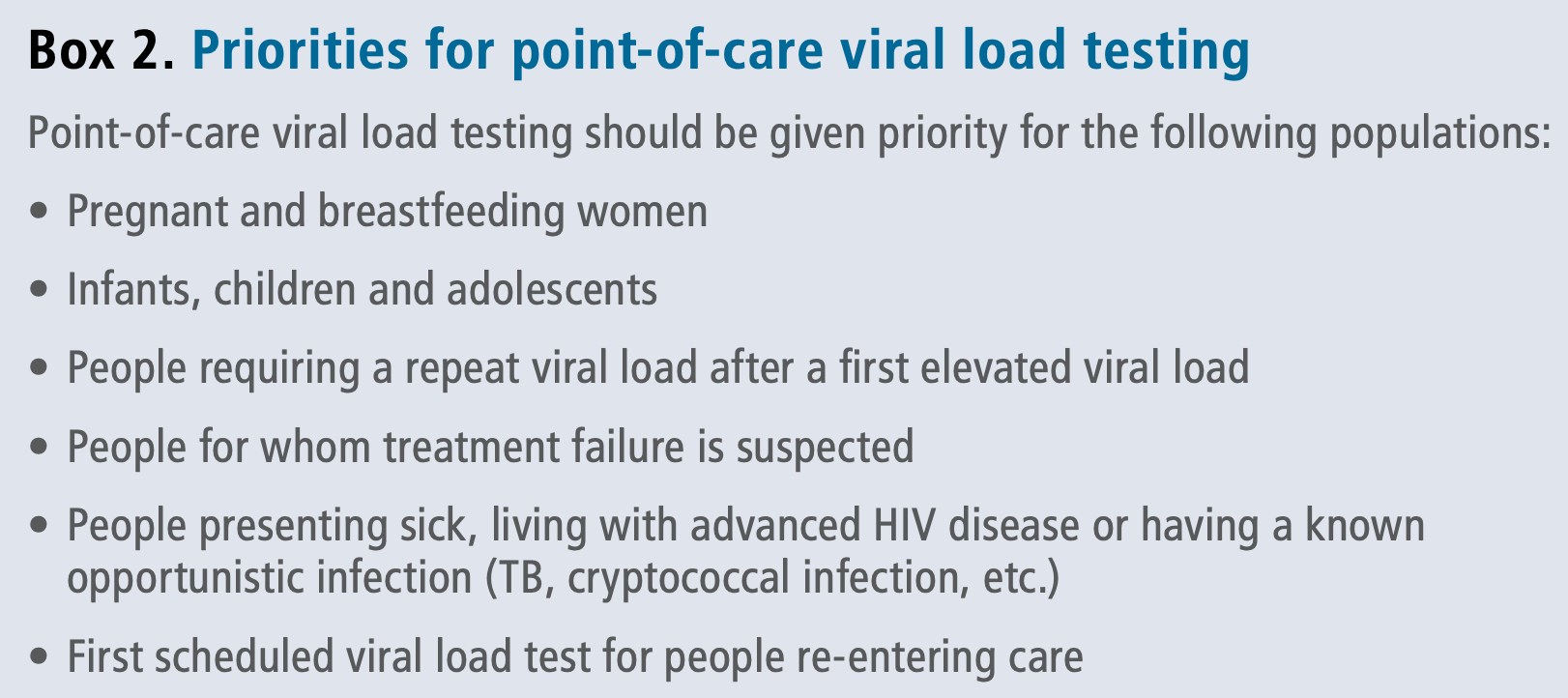 https://apps.who.int/iris/handle/10665/340190
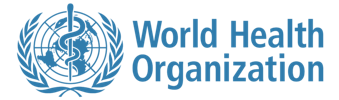 Collaboration and Political are needed to move the needle
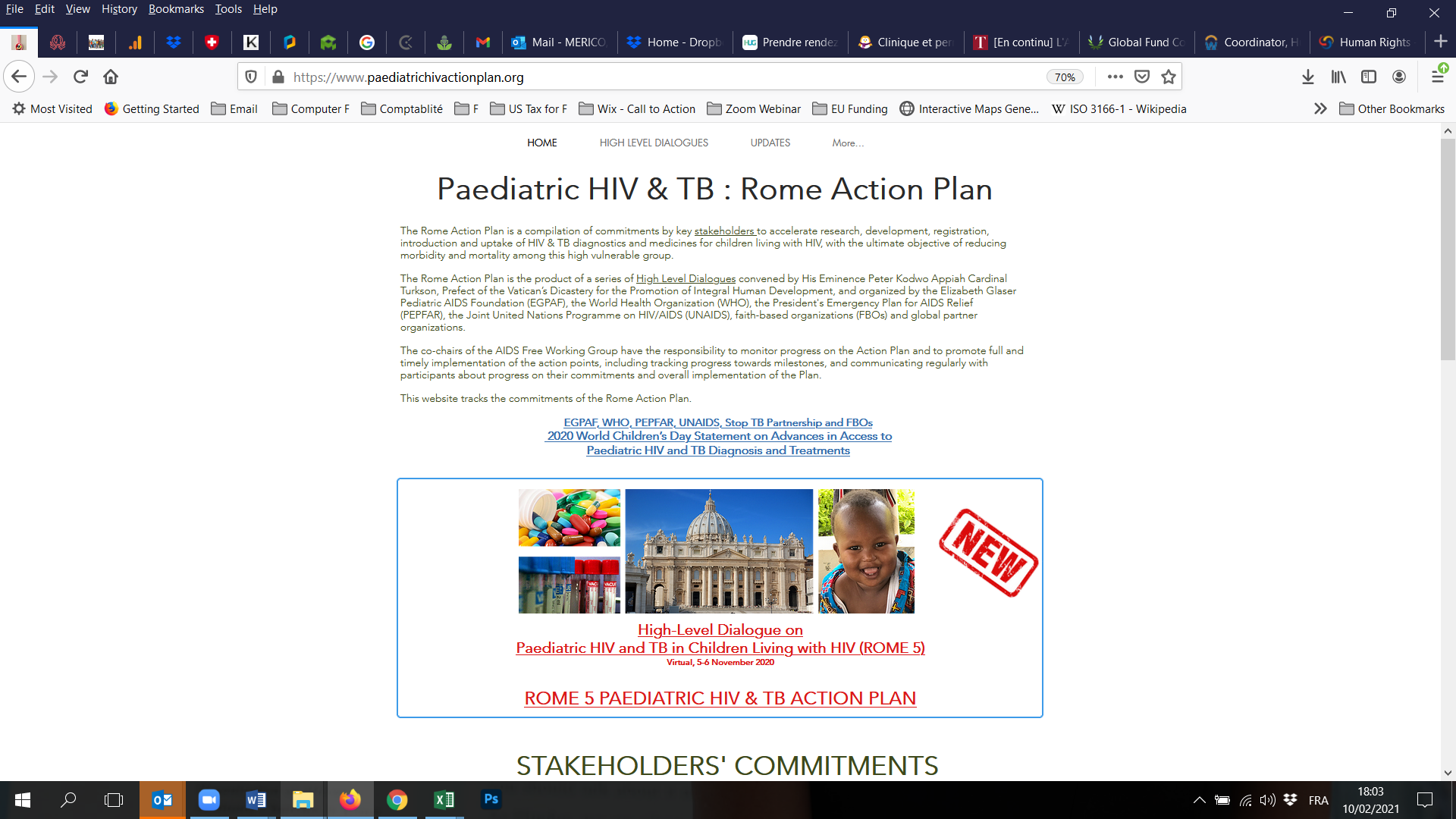 GAP-f network set up as a collaboration platform to accelerate investigation, development and introduction of better medicines for children with pDTG as a proof of concept of “what we can do together” when we are aligned and join forces
The “Vatican Platform” generated political momentum and elevated the technical work of many stakeholders generating acceleration or strengthening to develop and roll out pediatric HIV testing and treatment. The initiative’s robust monitoring and reporting system promote transparency and mutual accountability
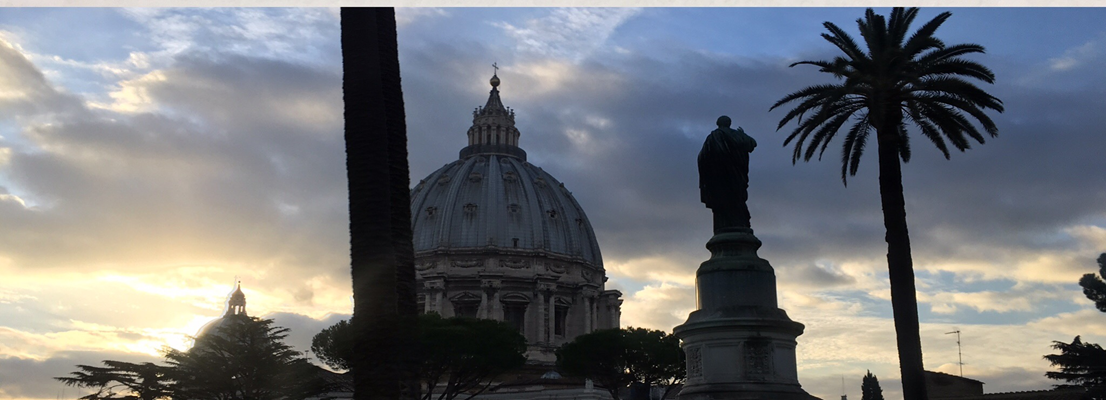 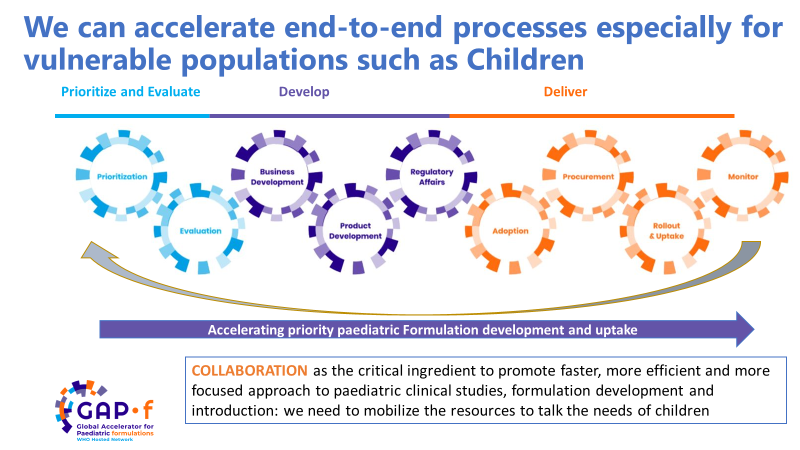 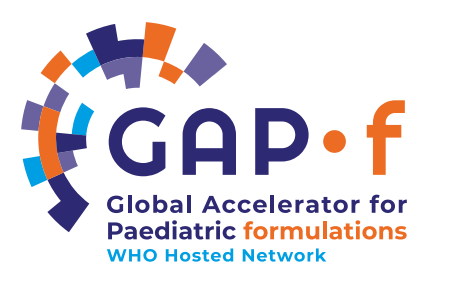 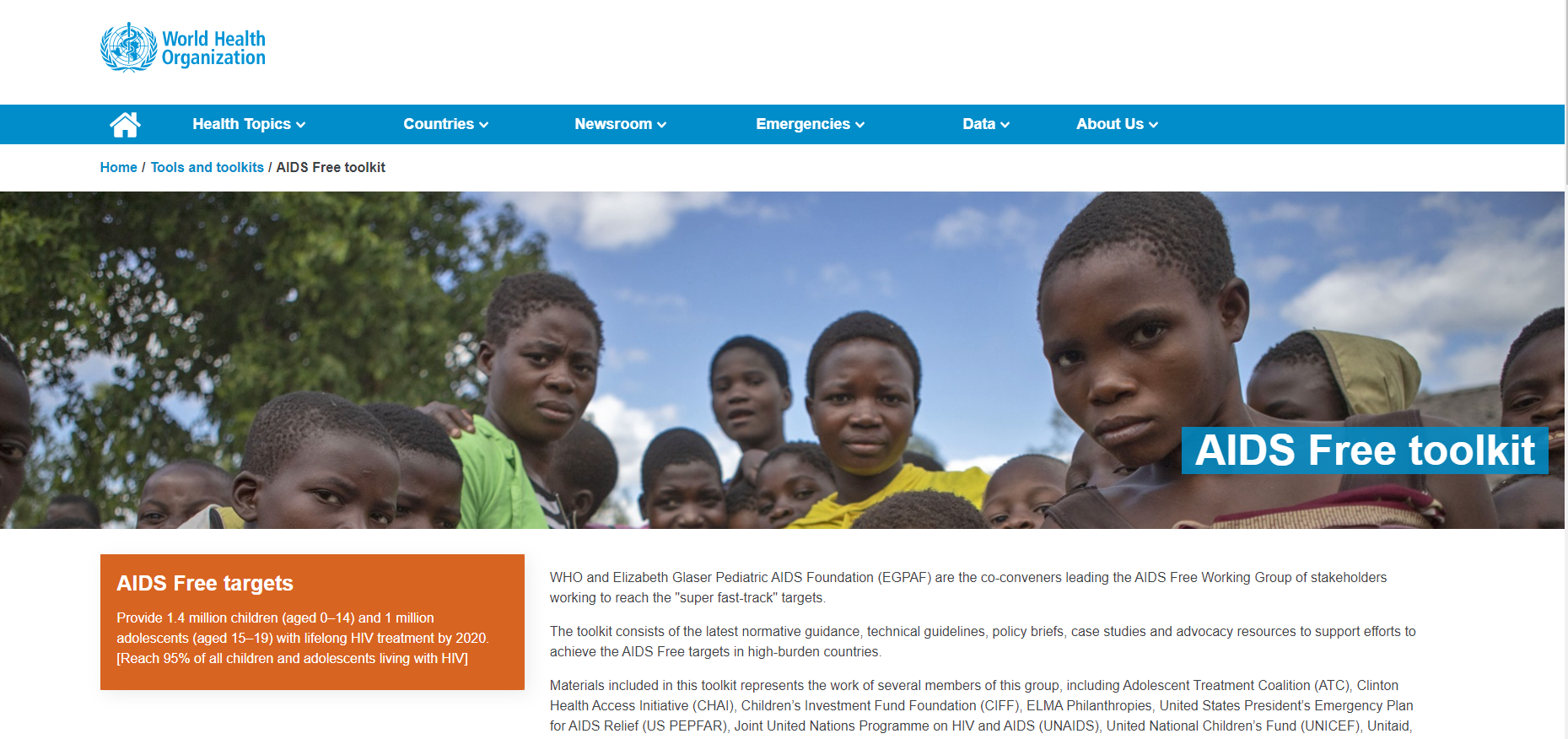 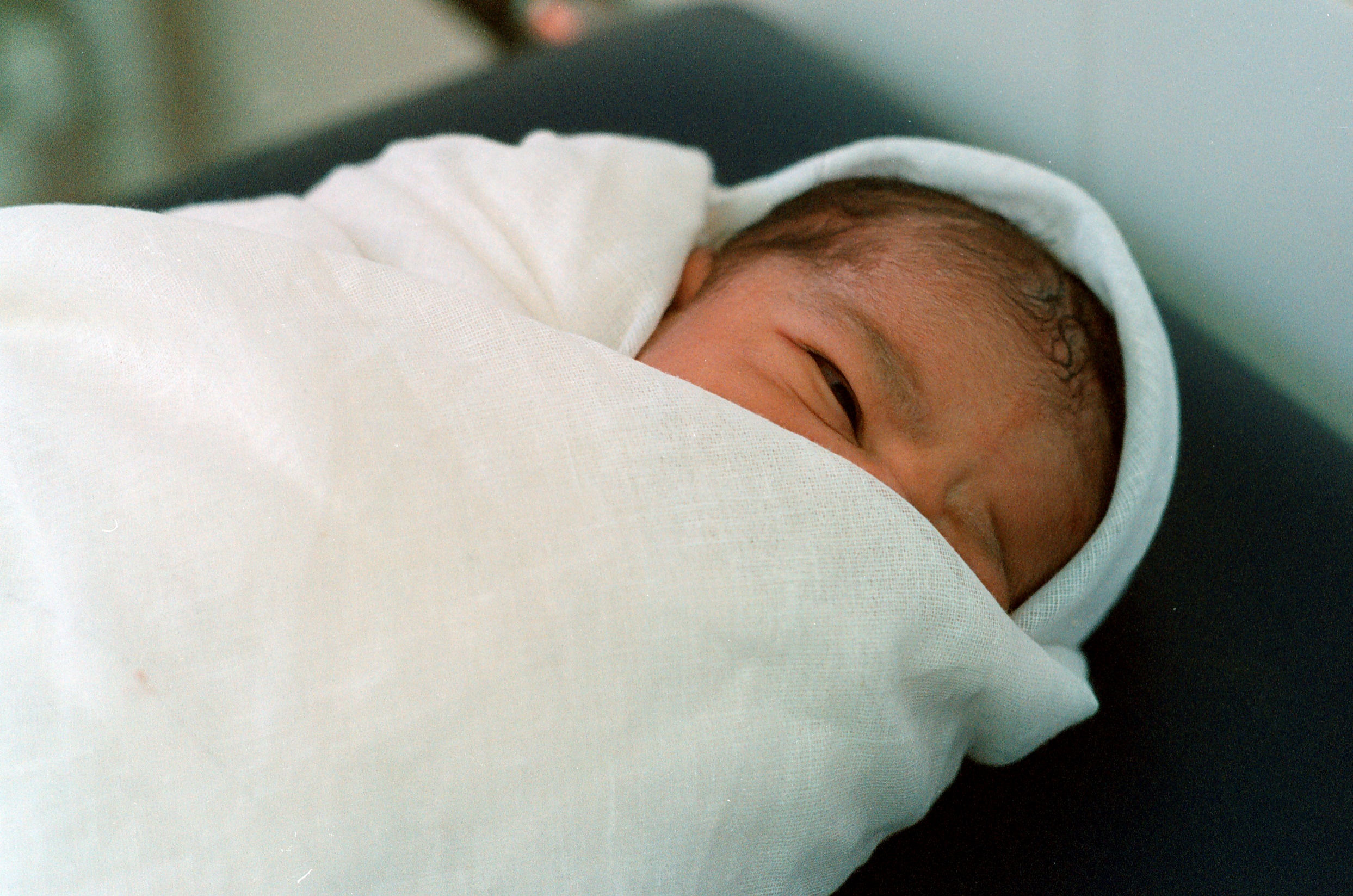 Thank you
WHO
20, Avenue Appia 1211 Geneva
Switzerland
www.who.int
www.gap-f.org/ 
www.who.int/hiv/pub/paediatric/aids-free-toolkit/en/
www.who.int/hiv/pub/research-dev-toolkit-paediatric-arv-drug-formulation/en/